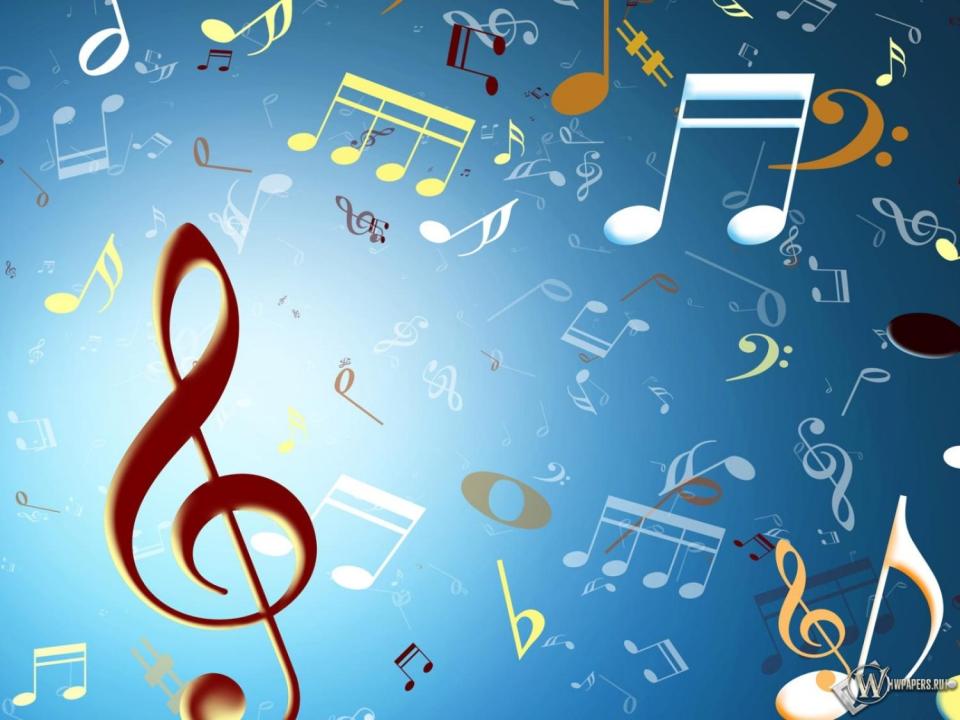 ПОМОЩЬ ОДАРЁННЫМ ДЕТЯМ В САМОРЕАЛИЗАЦИИ НА ПРИМЕРЕ ЗАНЯТИЙ В ВОКАЛЬНОЙ СТУДИИ
«Человек, обладающий врожденным талантом, испытывает величайшее счастье тогда, когда использует этот талант» 
                                            (Иоганн Гёте)
Автор: Дроздова Елена Владимировна
педагог дополнительного образования
МБУДО г.Иркутска ДДТ №3
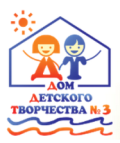 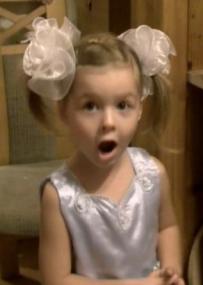 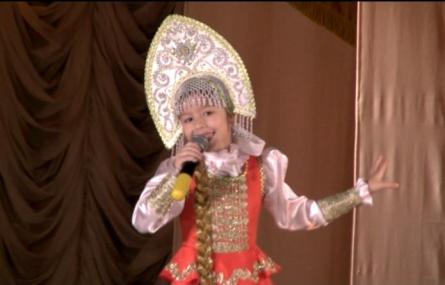 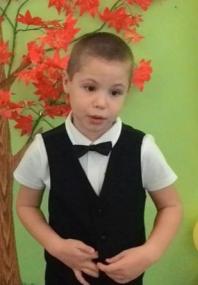 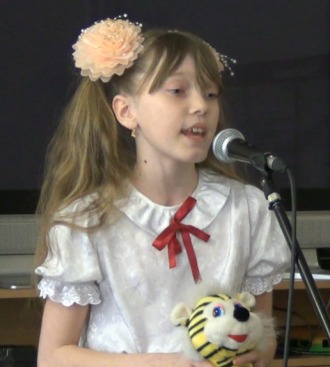 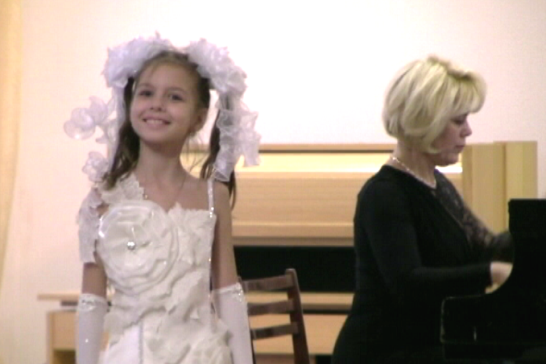 Важнейшие условия для развития одарённых детей: 
 1. Заниматься с одарёнными детьми нужно индивидуально
2. Развивать потребность в познании музыкального искусства, вокальных возможностей своей личности, умении понять глубину воздействия музыки на человека;
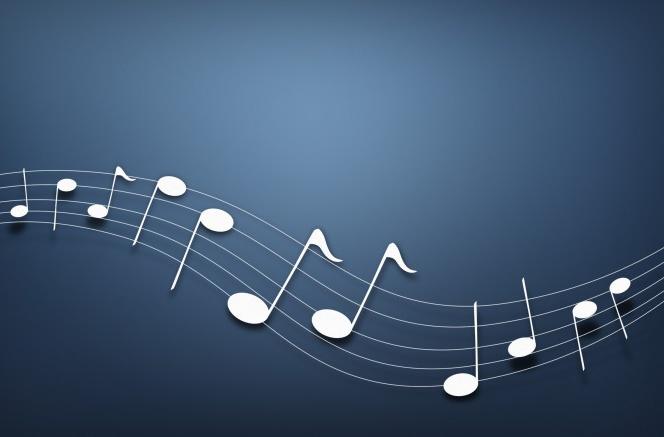 3. Быть педагогом профессионально грамотным и увлечённым своим делом.
Основные этапы помощи одарённым детям в самореализации:

Выявление одарённых и талантливых детей. 
Организация воспитательного 
процесса в работе с одарёнными 
детьми. 
3. Тесное 
сотрудничество 
с родителями
одарённых 
детей.
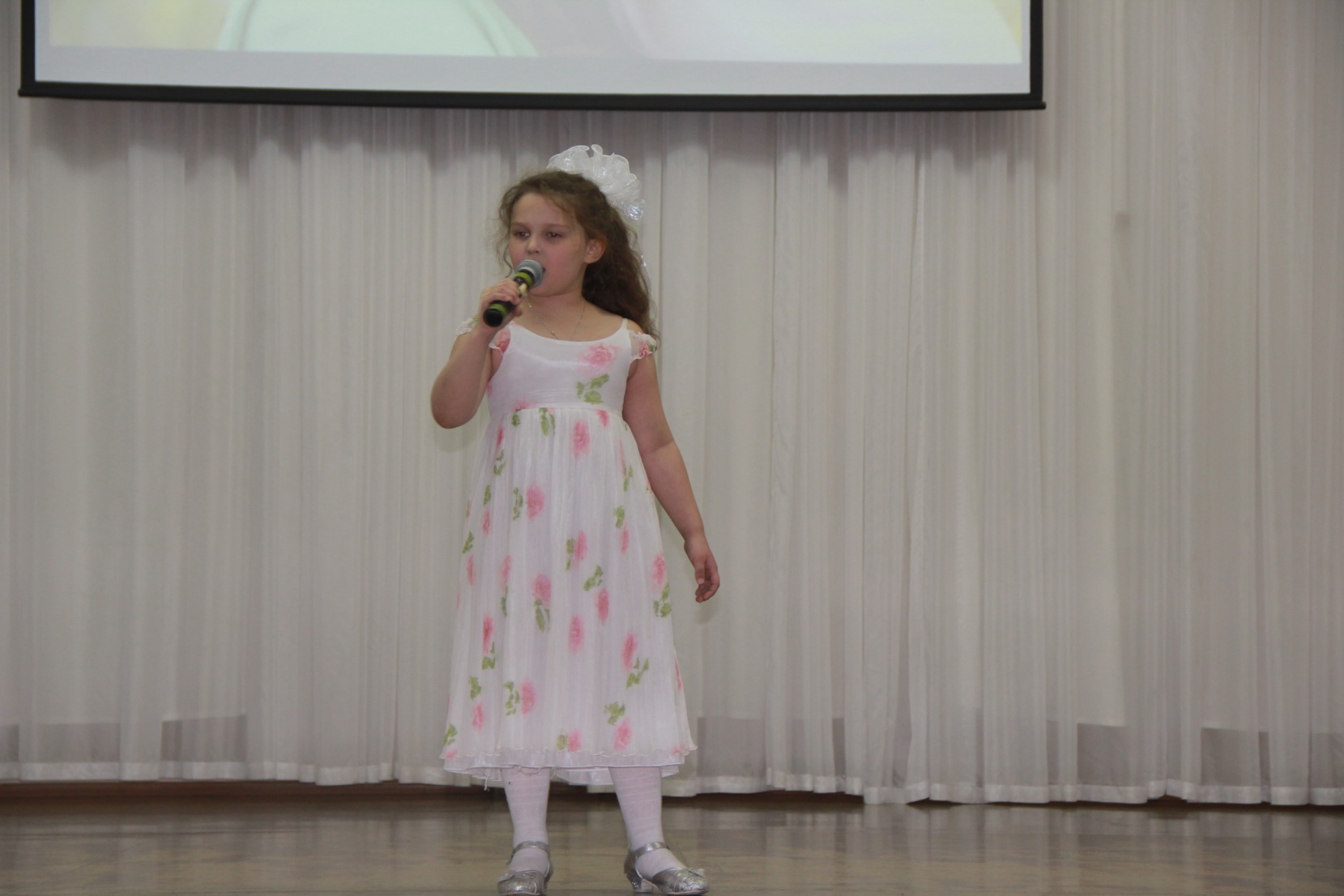 1 этап. Выявление одарённых и талантливых детей
Метод: подсчёт.
Для 1 полугодия:  Слева : данные на  начало ; справа: данные на середину учебного года.
Для 2 полугодия:  Слева : данные на  середину ; справа: данные на конец учебного года.
Мониторинг развития музыкальных способностей обучающихся
Мониторинг развития певческих навыков обучающихся
2 этап. Организация воспитательного процесса 
в работе с одарёнными детьми
Материально-техническое обеспечение;
 Подбор репертуара его постепенное расширение и усложнение. Постановка новых исполнительских задач.
 Развитие творческой личности ребёнка;
 Подготовка концертных номеров, регулярные концертные и конкурсные выступления;
 Анализ видеозаписей;
 Новые виды творческой работы.
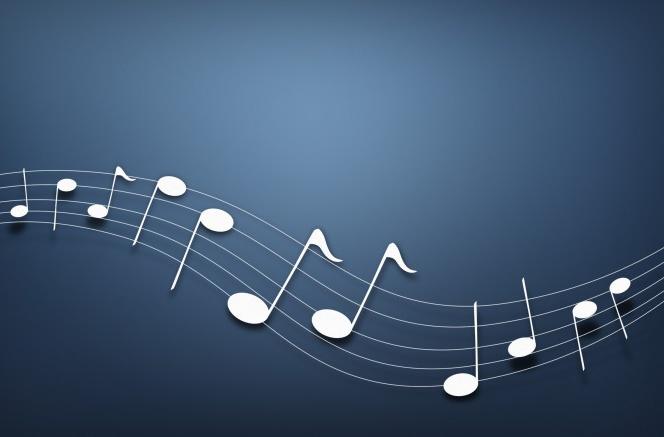 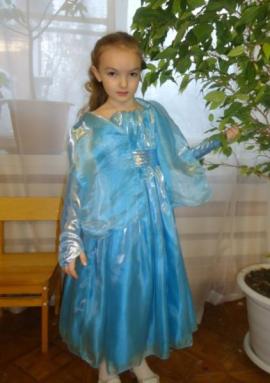 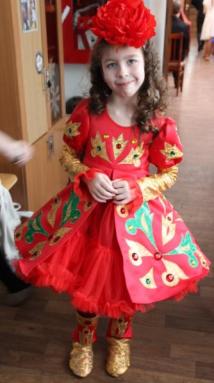 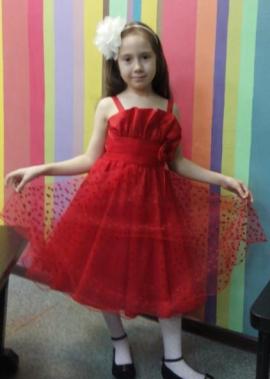 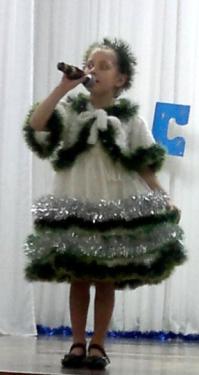 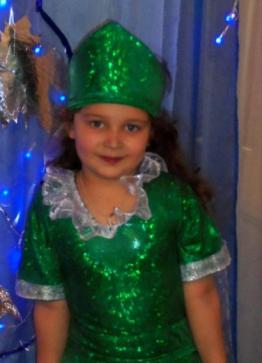 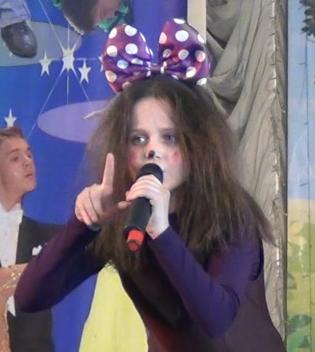 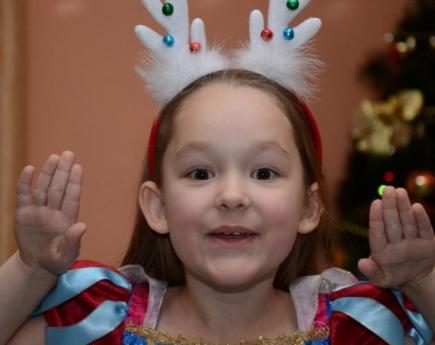 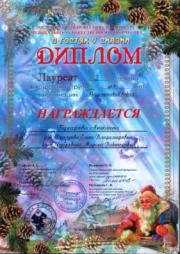 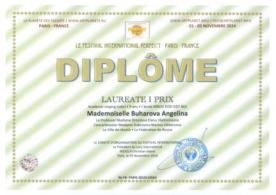 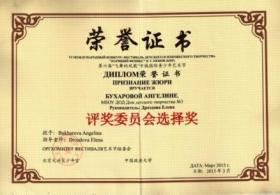 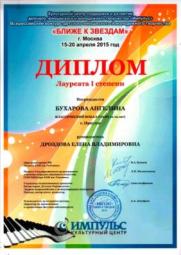 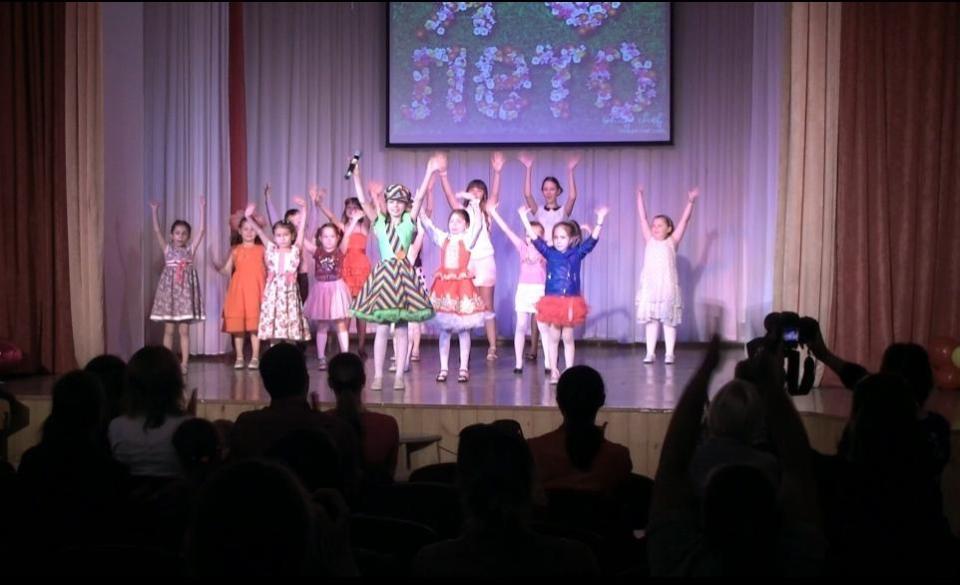 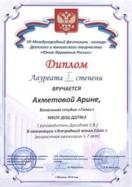 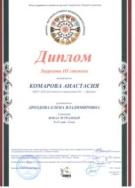 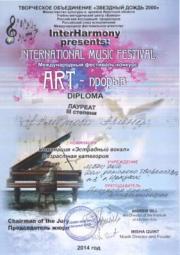 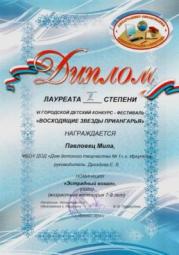 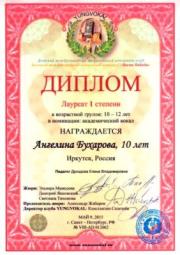 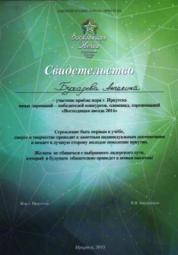 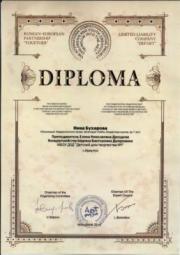 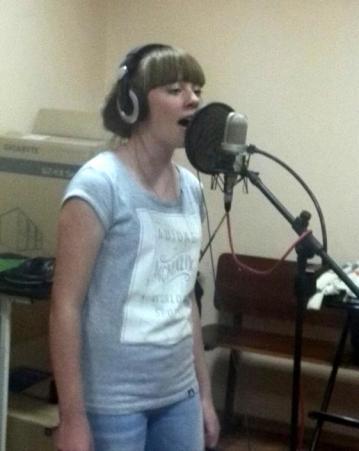 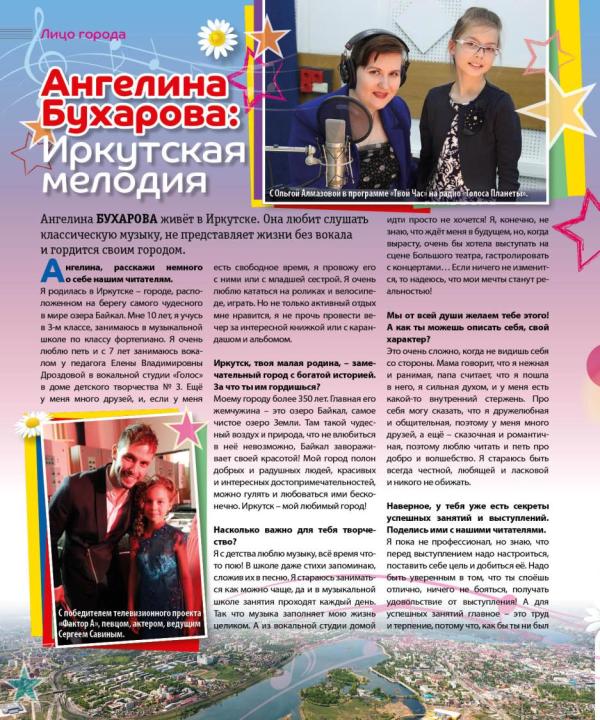 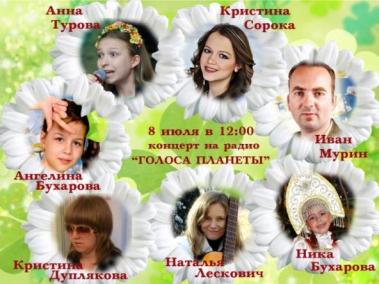 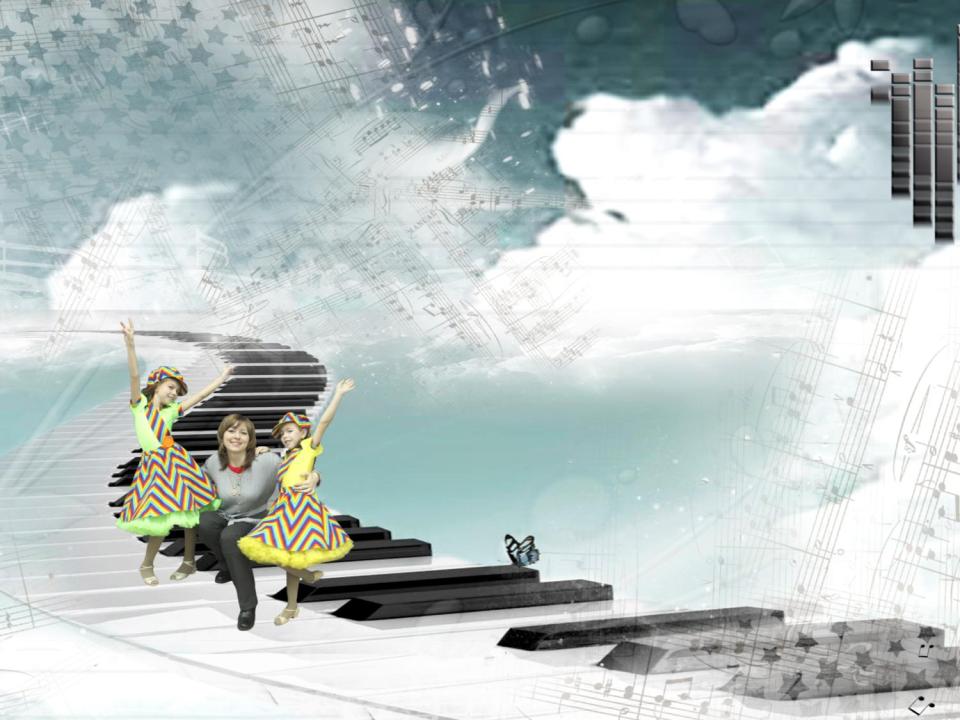 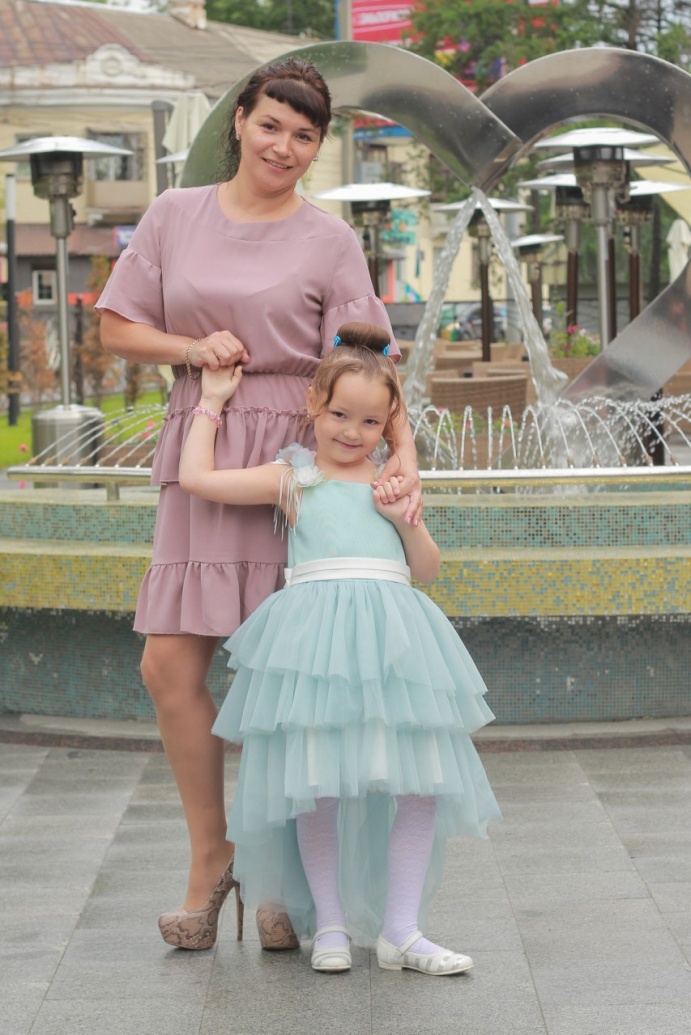 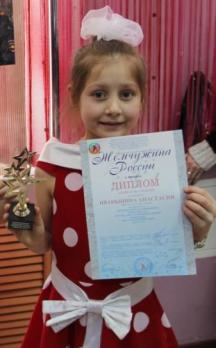 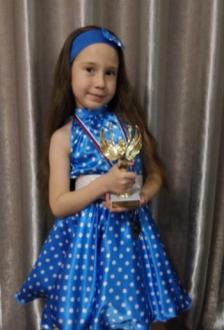 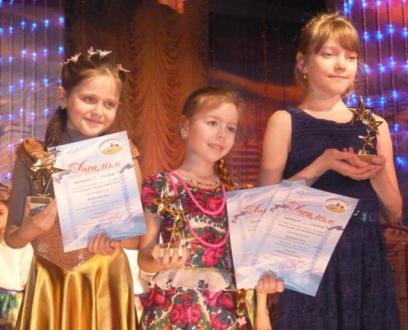 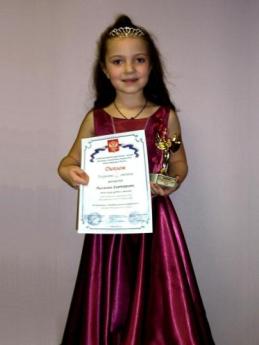 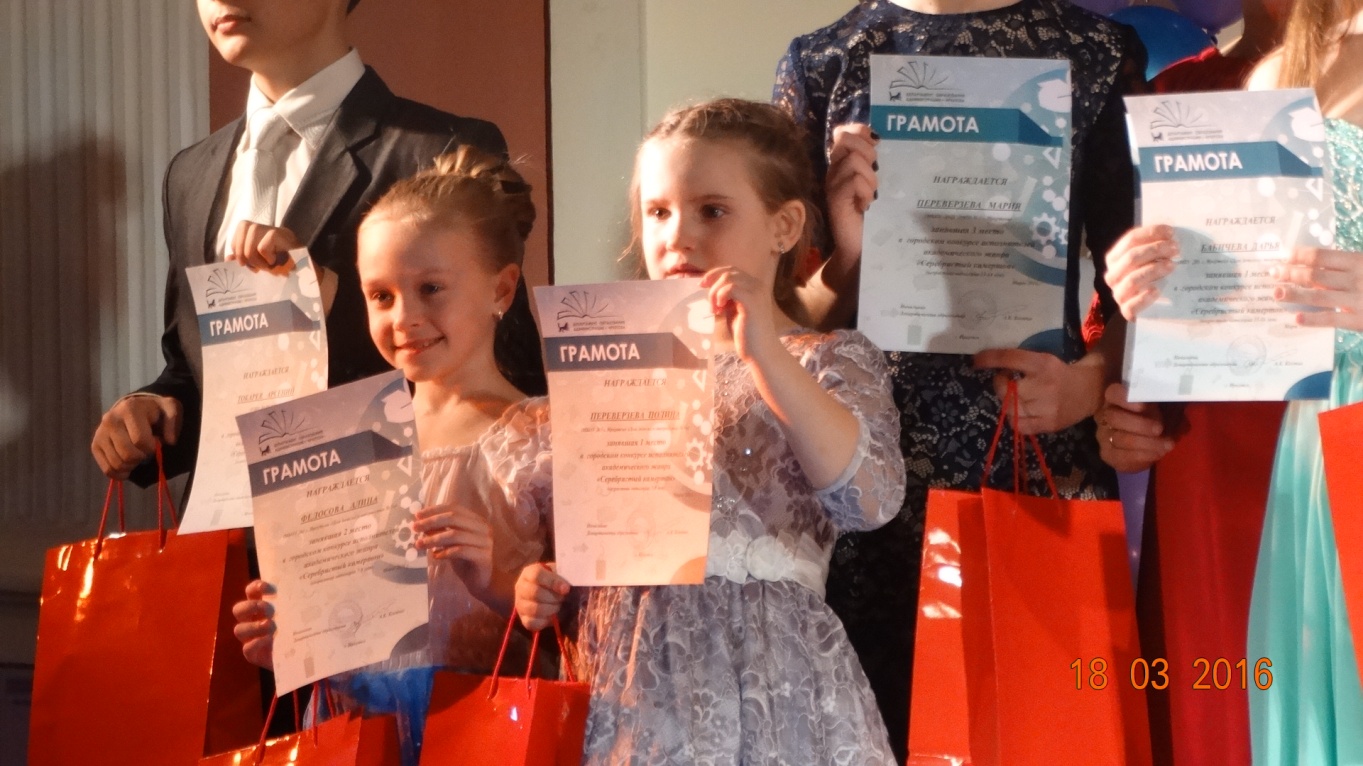 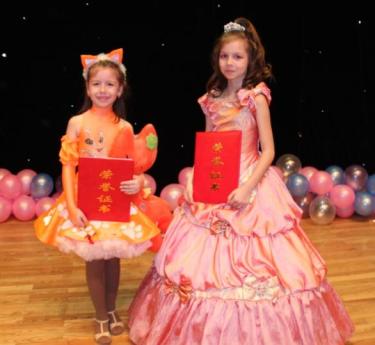 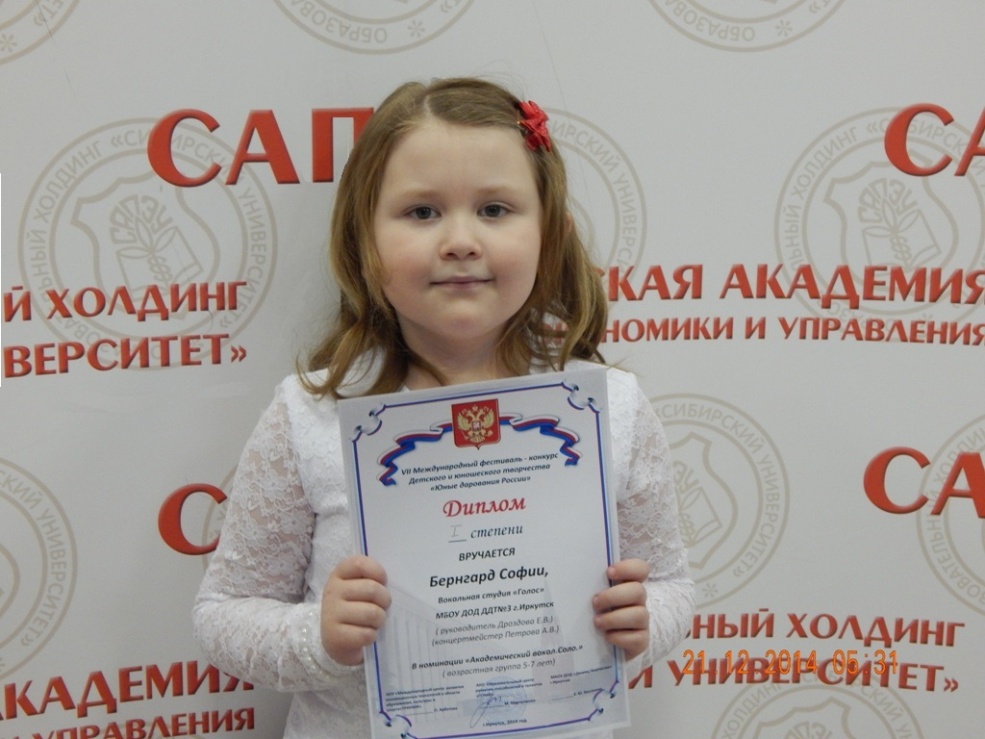 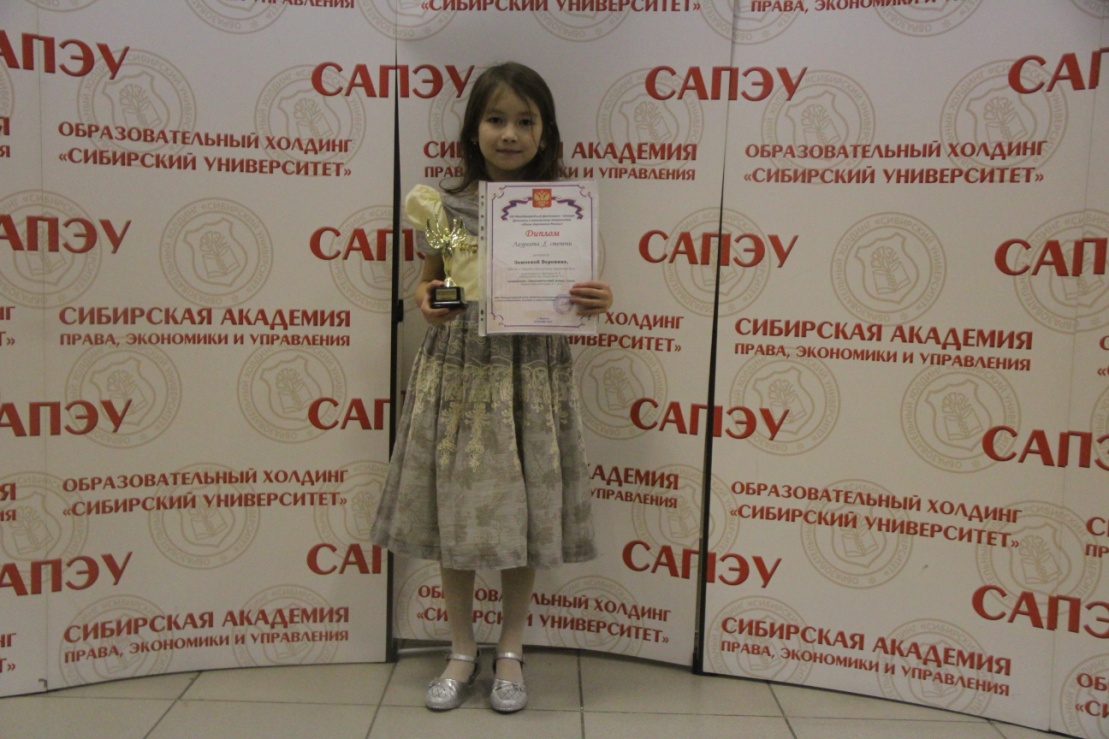 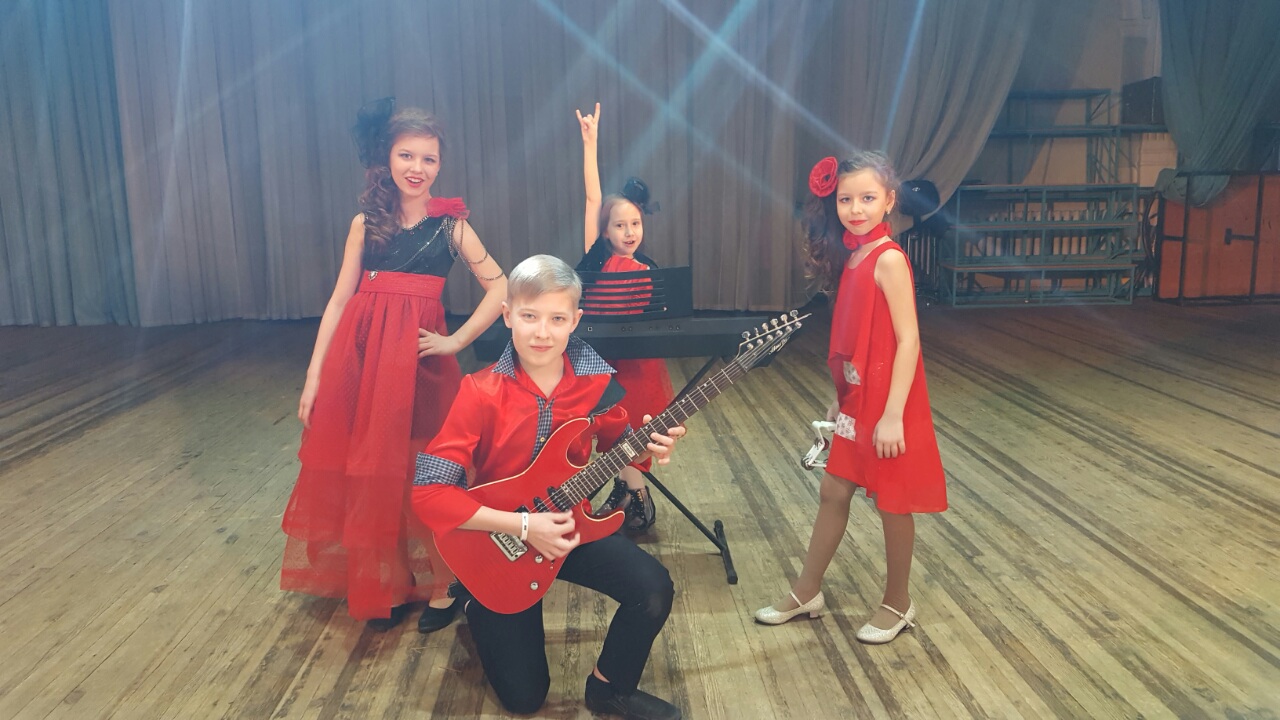 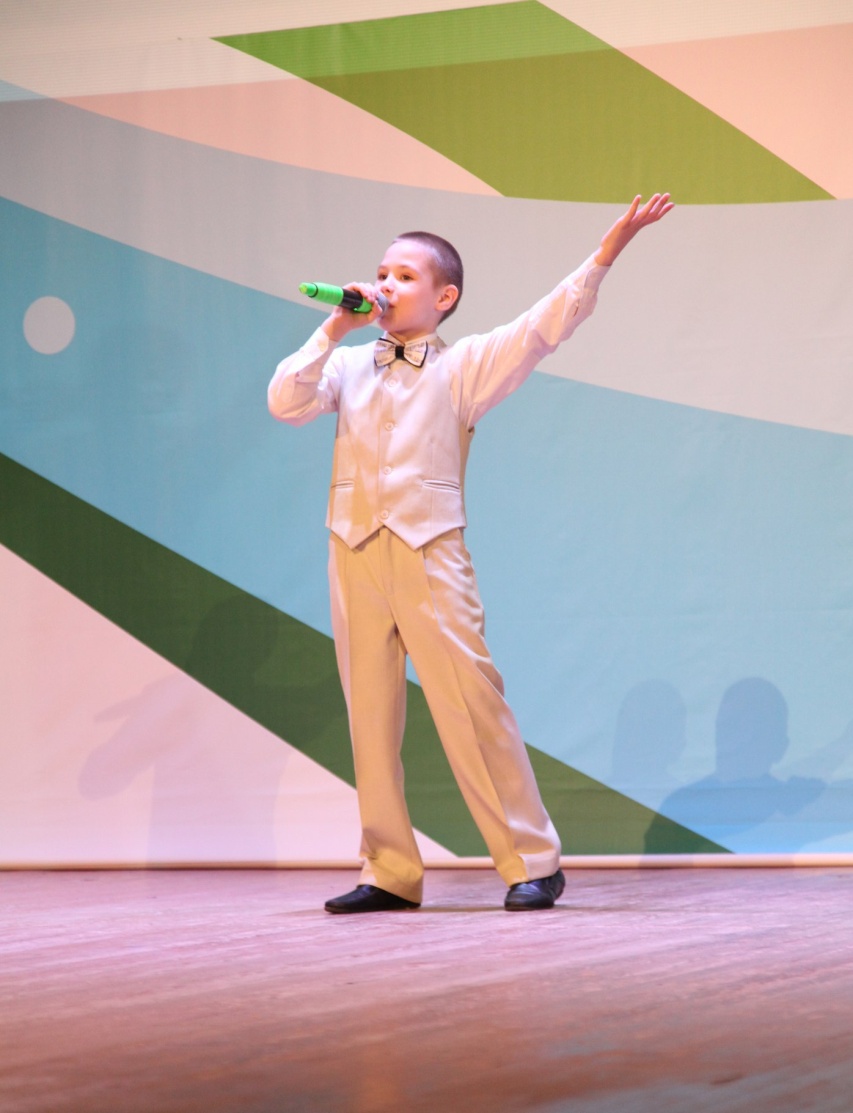 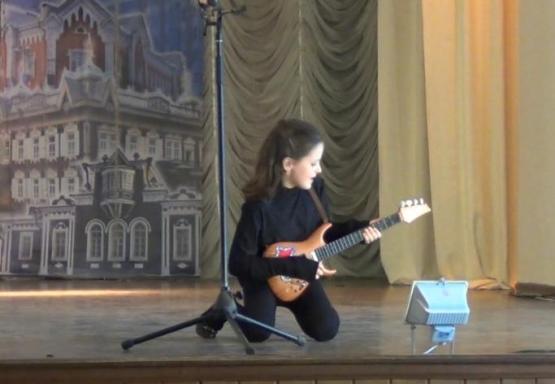 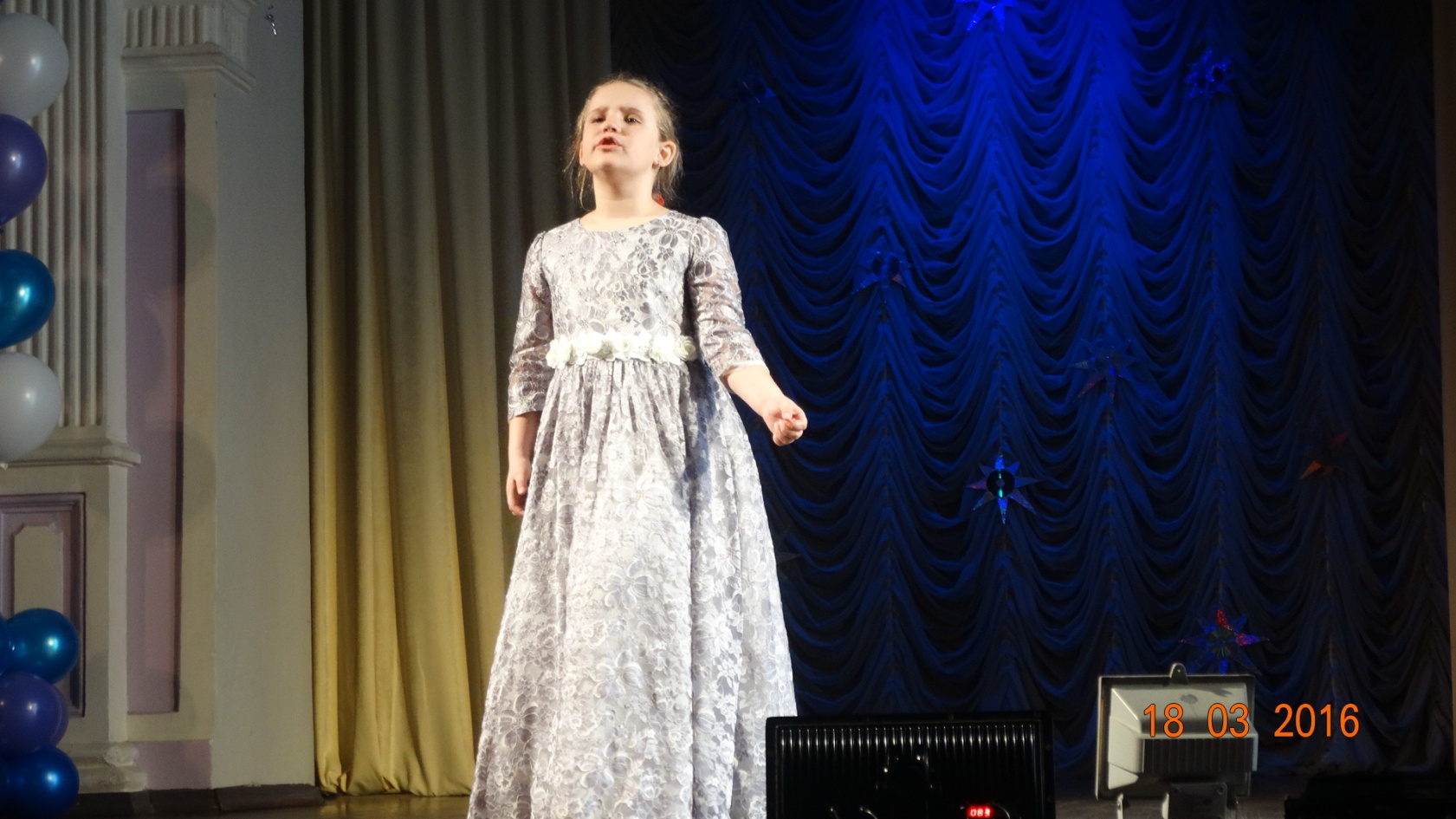 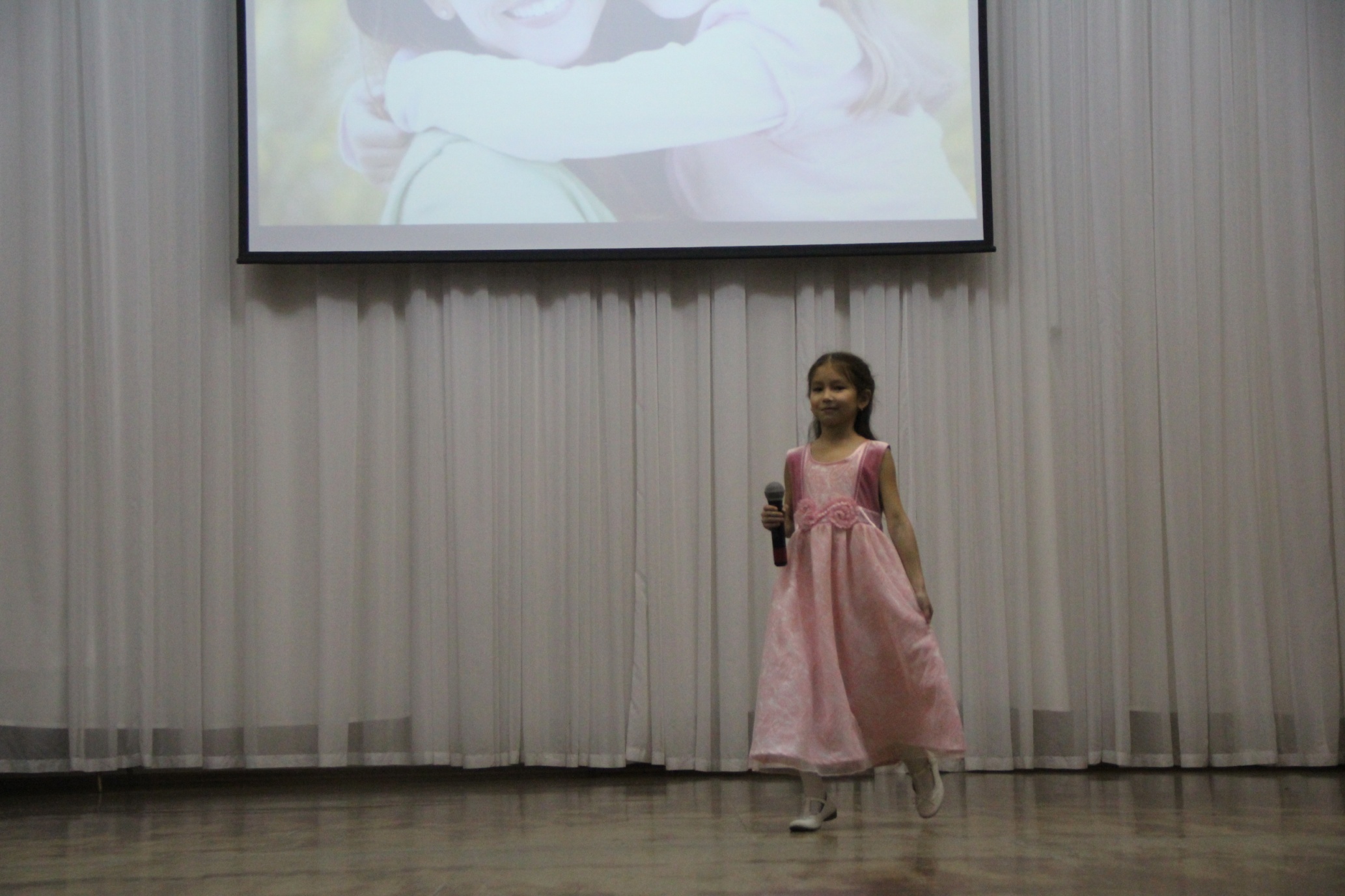 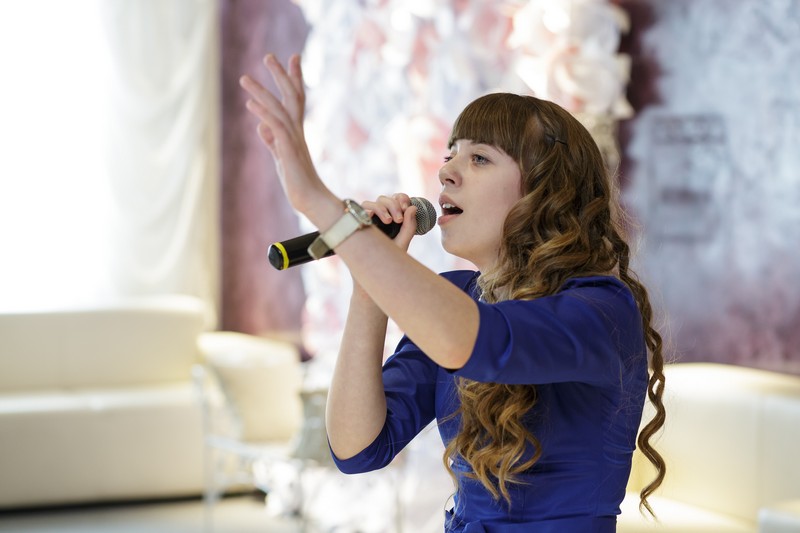 «Пренебрегая словесами
  Жизнь убеждает нас опять:
  Талантам надо помогать,
  Бездарности пробьются сами»
                                   (Лев Озеров)
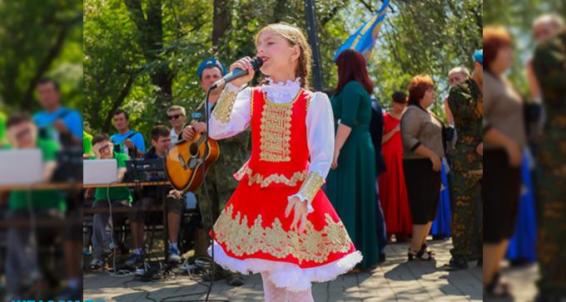 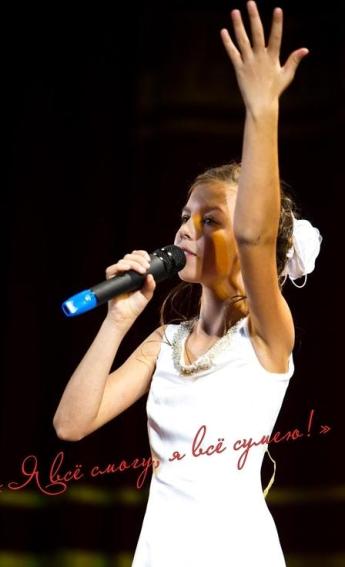 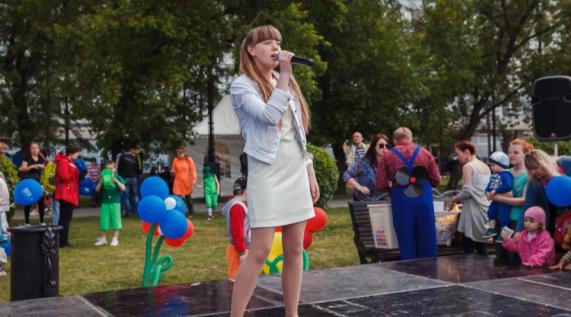 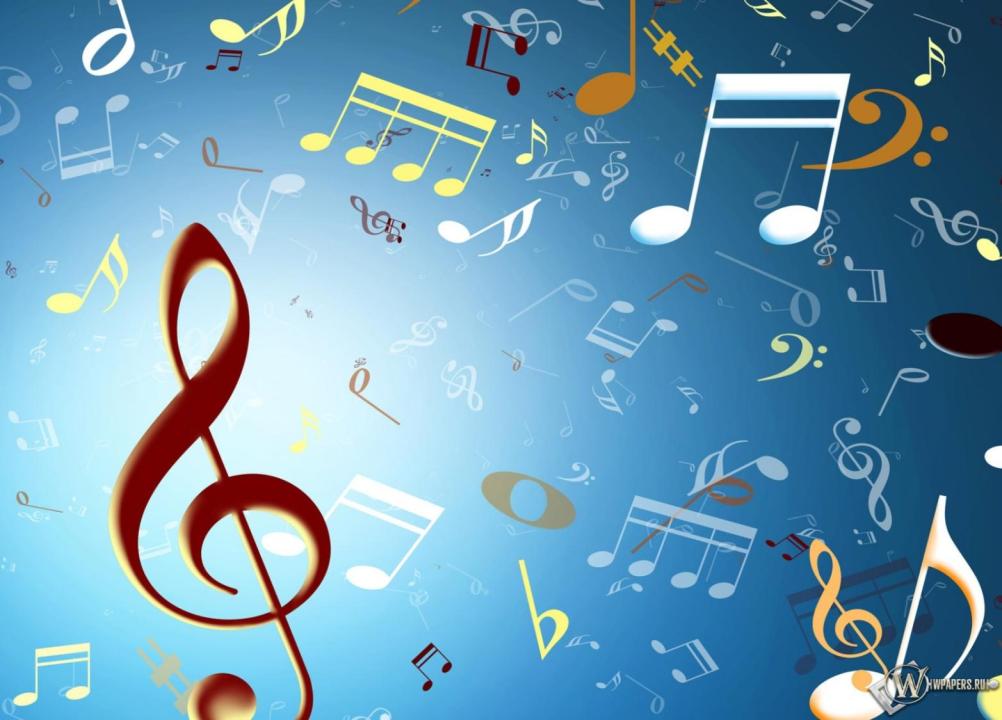 СПАСИБО 
ЗА 
ВНИМАНИЕ!